Impact of the industrial revolution
The steam engine
The MOST important invention of the IR
Perfected (?) by James Watt
Allowed for new machine-powered inventions in factories (instead of human-power at home)
Also new forms of transportation—railroads and steamships
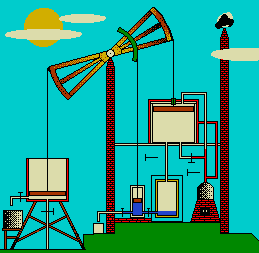 The Industrial revolution & Cotton
The textile (cloth) industry in Britain became the biggest in the world during the Indus. Rev.
Transition from cottage industry to textile factories
Banning of imported textiles (from India especially) to encourage domestic industry
Multiple new inventions helped speed up and mechanize the process:
Spinning Jenny
Flying Shuttle
Steam-Powered Loom
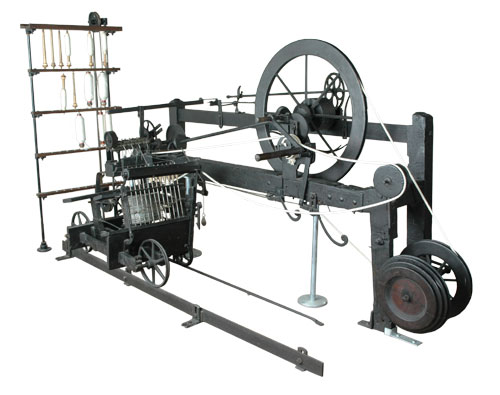 Video: Inventions of the IR
https://www.youtube.com/watch?v=hpwaVqTFteo
The Industrial revolution & Cotton
Cotton was imported from 
Egypt (British colony 1882-1956)
India (controlled by British East India Company 1757-1858, British colony 1858-1948) 
American South (produced by…?)
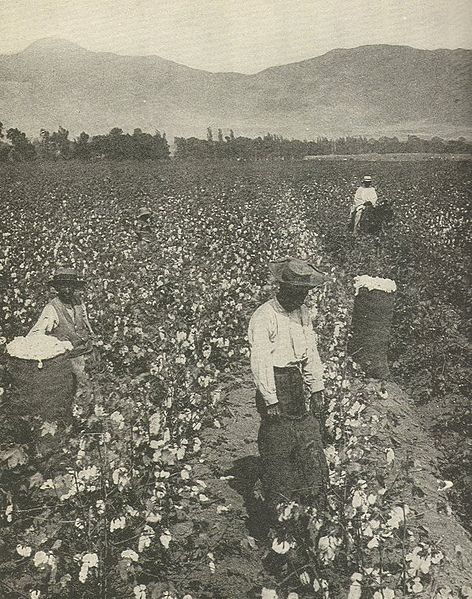 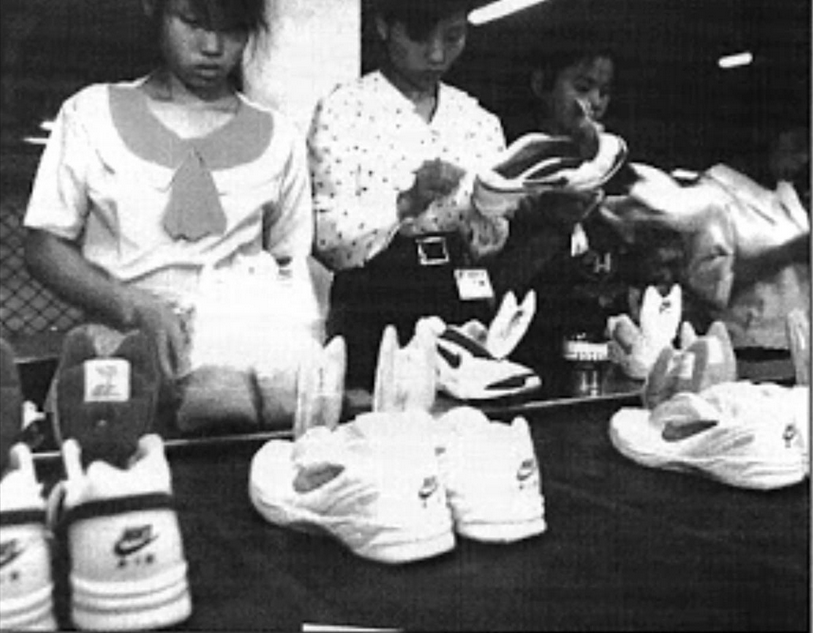 Iron and coal
IR would not have been possible without lots of iron ore & coal
Invention of more efficient methods of refining and smelting iron ore—cheaper AND stronger!
Construction, tools, shipbuilding, looms, steam engines and railroads 
Invention of the steam engine helped pump water out of mines…allowed you to dig deeper to get more coal for steam engines!
Amount of Iron Produced in Great Britain
Amount of Coal Minedin Great Britain
Factories and Railroads
How did each of these inventions fill the needs of the Industrial Revolution?
What economic and social changes did they bring?
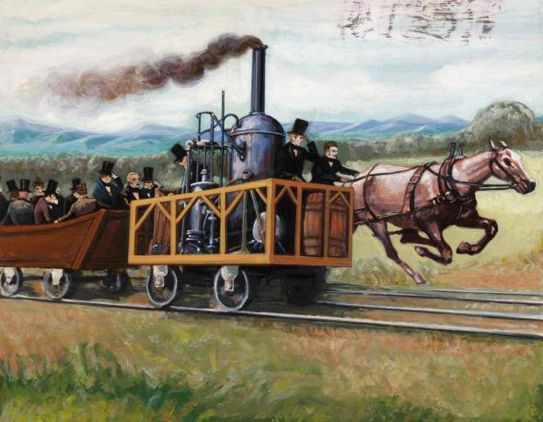 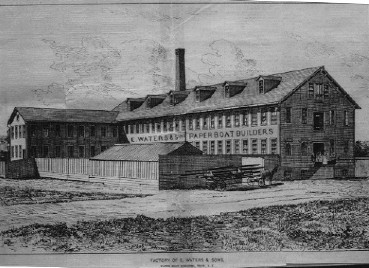 Tom Thumb—first American locomotive (1830, Baltimore to Ellicott City)
Class in Britain
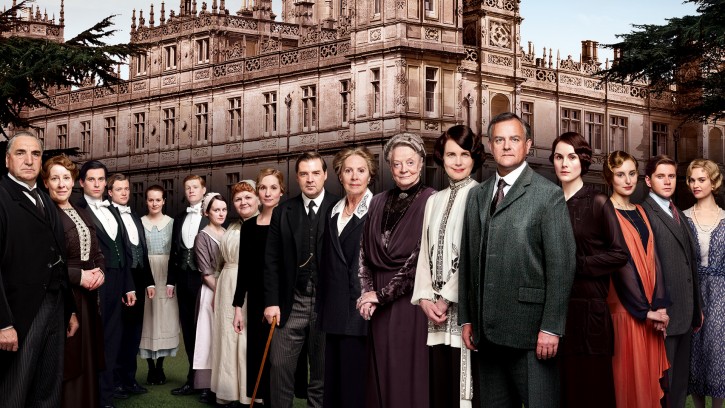 Aristocracy
Maintained wealth & holdings
A few thousand families still owned most arable land
Leased to tenant farmers
Had to begin to share political power with the “new money”—Businessmen, manufacturers, bankers
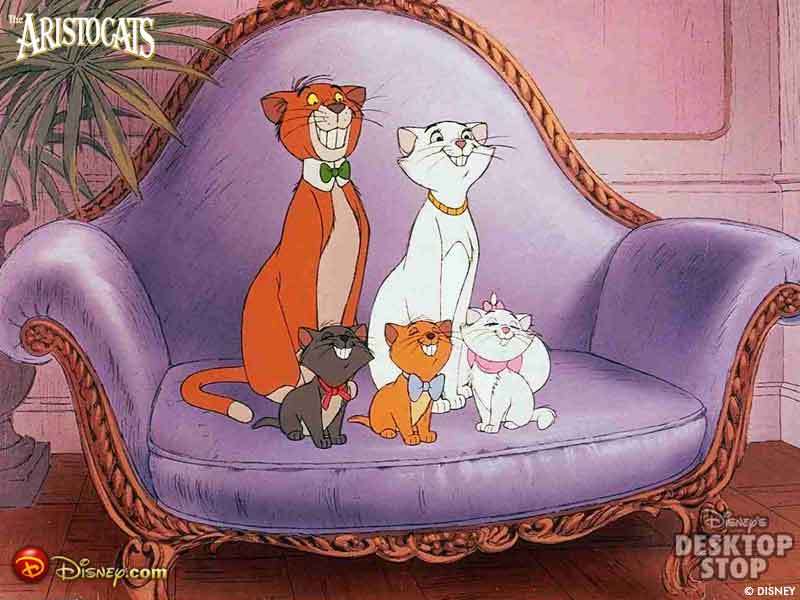 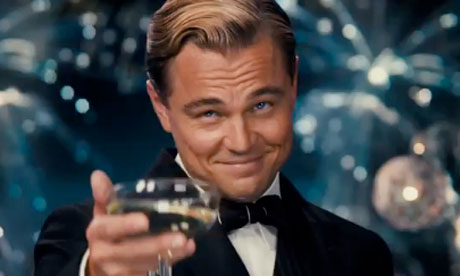 RISE of the Middle CLASS
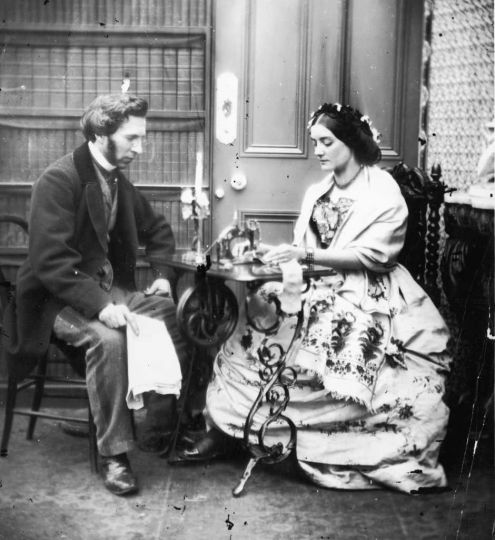 Experienced most visible benefits of industrialization
Middle class=Professionals needed in an industrial society 
Upper MC= Bankers, businessmen, doctors, teachers, scientists, etc.
Lower MC= Service sector (secretaries, police, clerks, etc.)
NOT manual labor
The vote was opened to many more British [men] in 1832
Women: Expected to be virtuous and homebound wives and mothers—should not work after marriage
Lower Class
70% of Britons in 19th Century were lower class
Suffered most, benefited least from IR
Manual Labor jobs: Mines, ports, factories, etc.
Most lived in newly urbanized areas
Dirty, poor, overcrowded
Long hours, low wages, child labor
Treated with contempt—poor seen as lazy and/or dumb
Environmental impacts: then and now
Industrial Revolution and Natural Selection
https://www.youtube.com/watch?v=LyRA807djLc
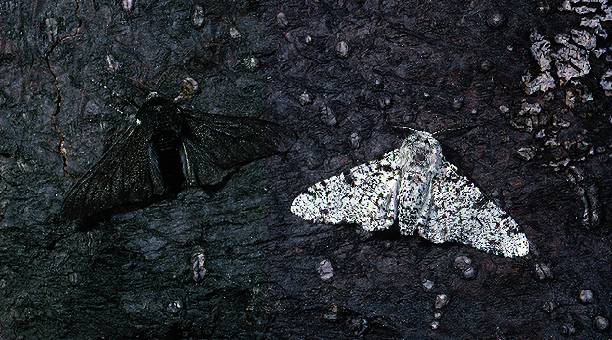 China’s industrial revolution